A1120619060027
执业编号
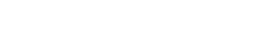 资金脉搏——
指数牛  60min金叉
（紧跟资金脉搏，捕捉短线机会）
2025 .07.11
梁洁云
主讲老师
大盘环境
大盘状态
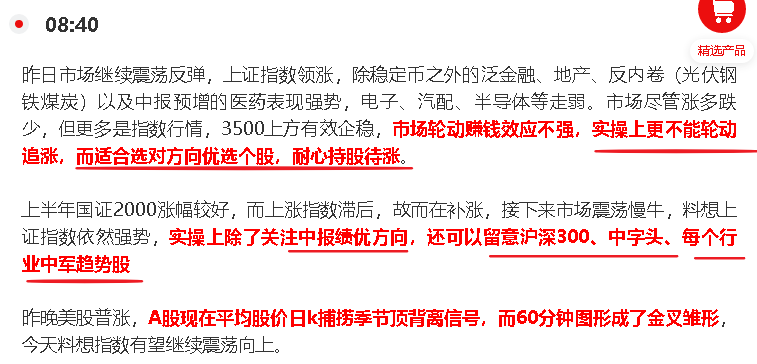 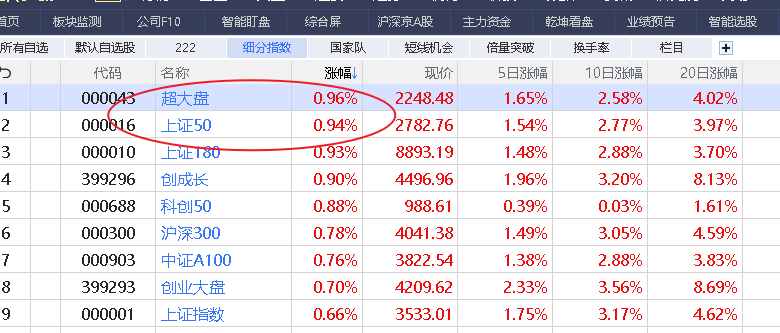 大盘状态
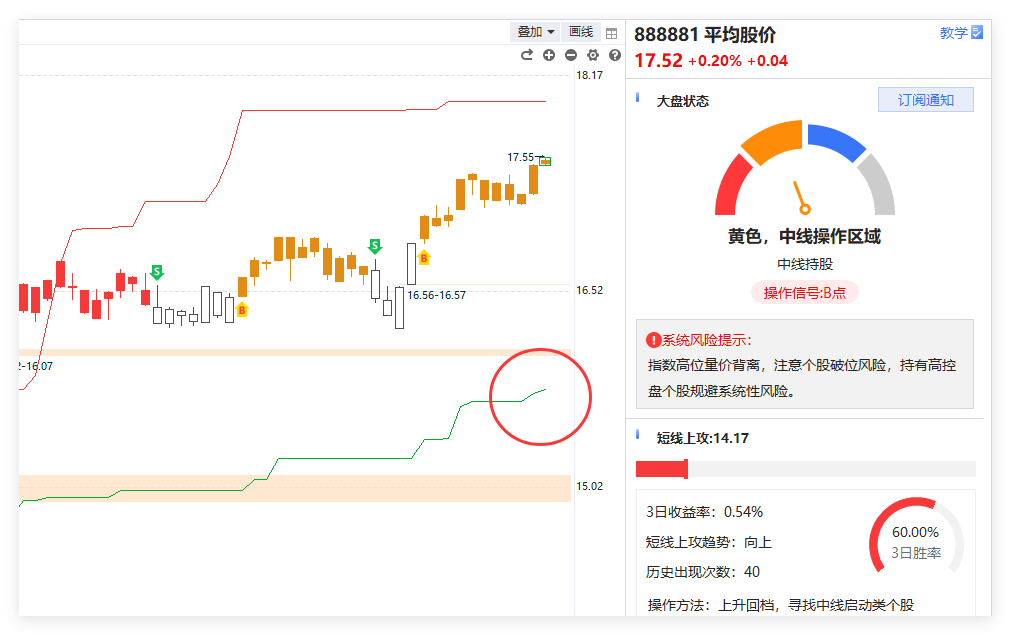 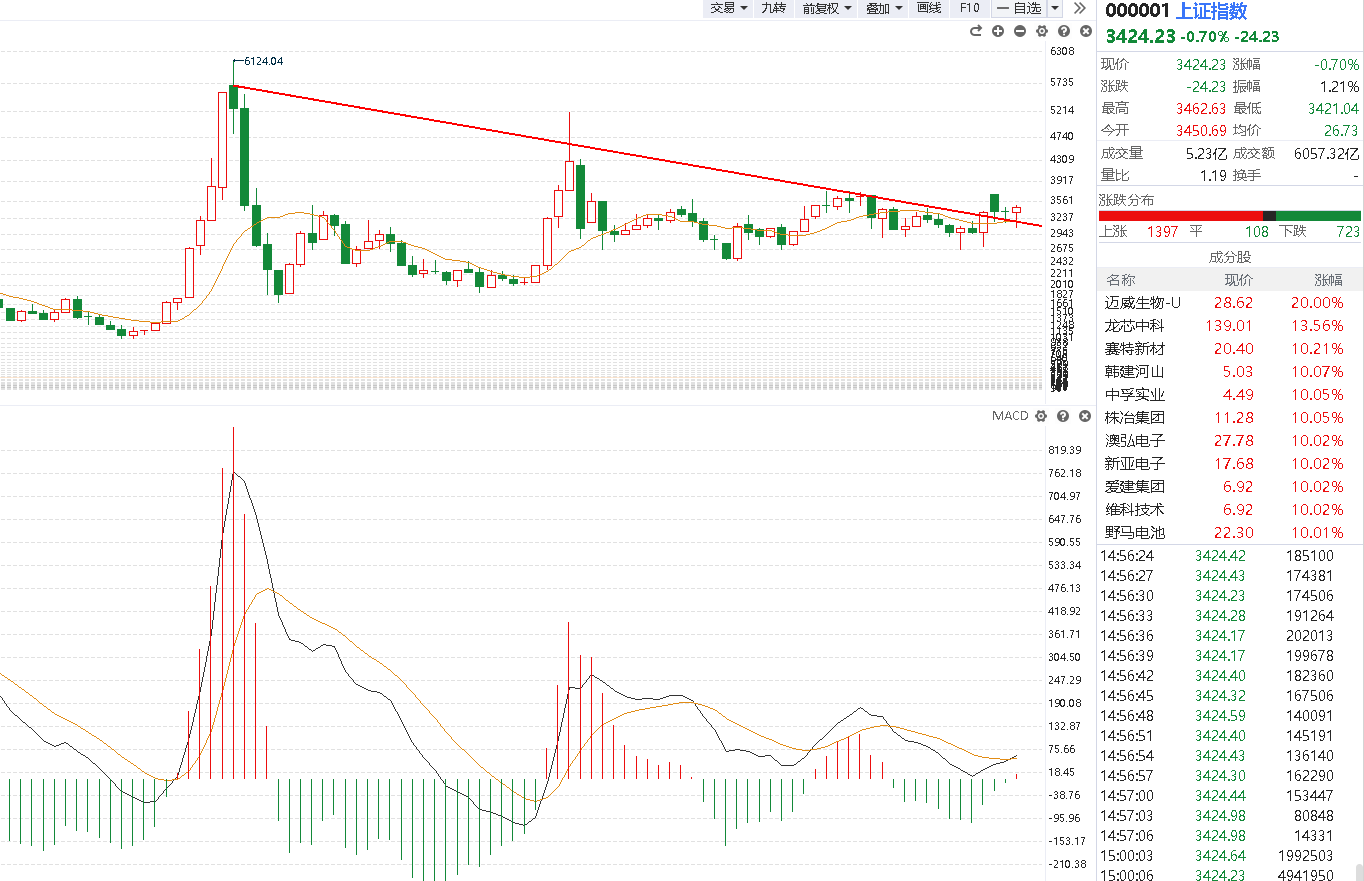 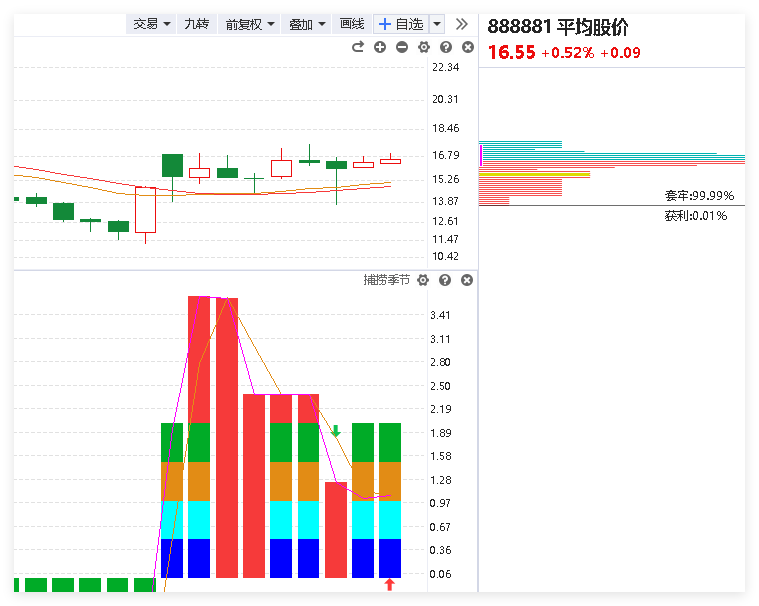 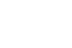 月k
季线
日k
盘中资金流向
开盘迄今，全市场指数的分类表现，以及资金热点情况
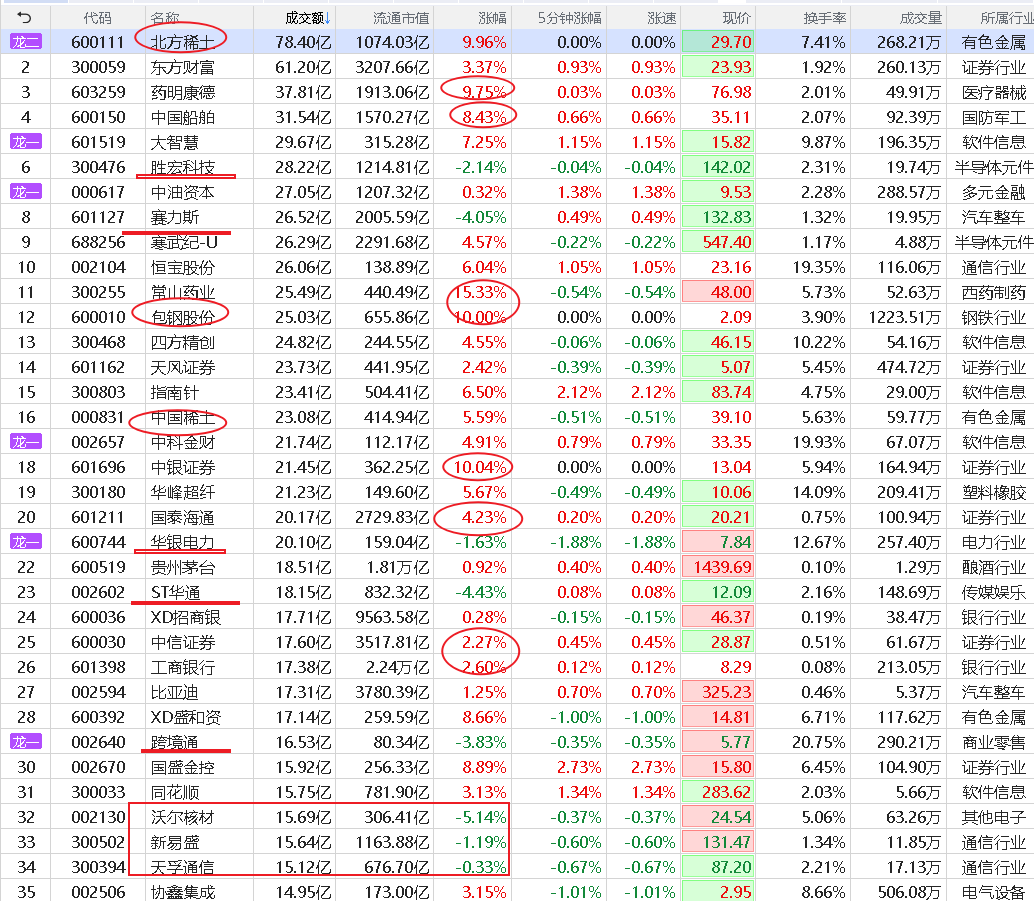 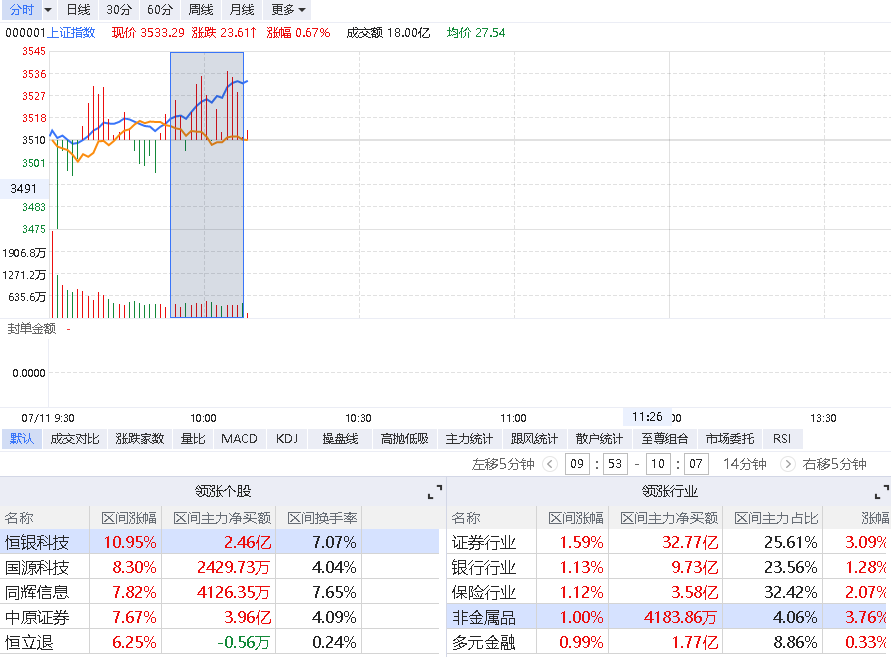 今日盘中热点
盘中资金流向以及突发热点的点评
资金流入
稀土
泛金融
创新药反弹
超大盘、上证50、中字头
钢铁、

资金流出
北美算力链涨多休息、电子布涨多休息
喇叭口题材承压
服装家纺、商业零售、水泥制造
房地产高开走低
软件演示

①分时异动跟庄擒牛      
     
②风口爆量回档

③主题猎手T+3回档选股

④倍量突破选股

⑤涨停复制

⑥控盘回档、绩优趋势股
风口回档选股
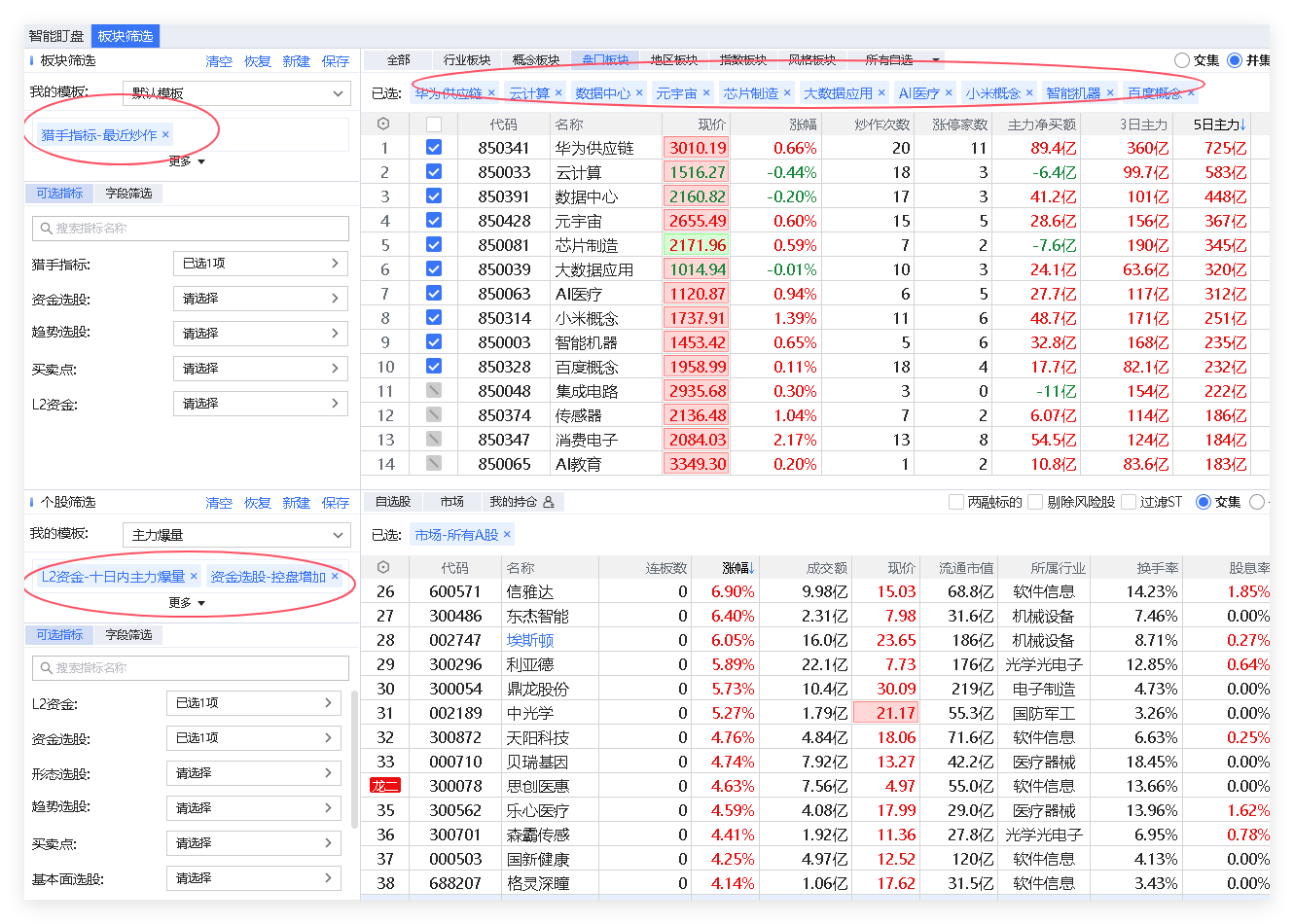 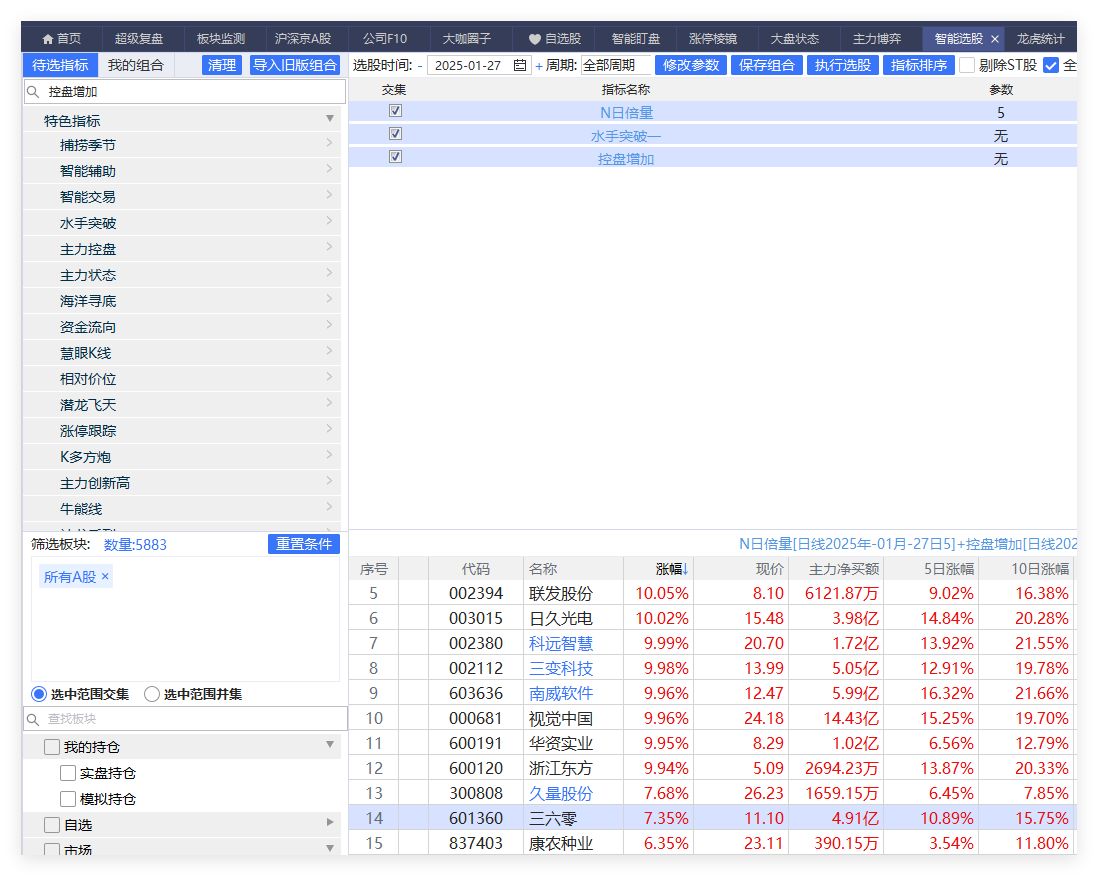 方法①②③④⑤⑥
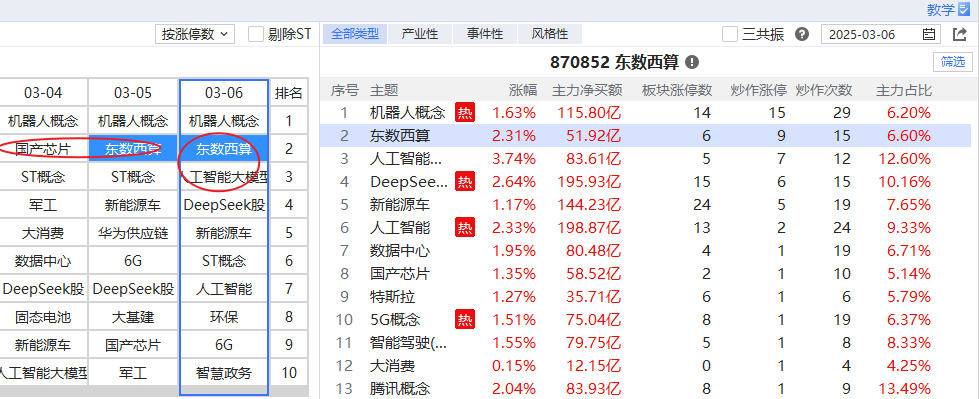 风口选股
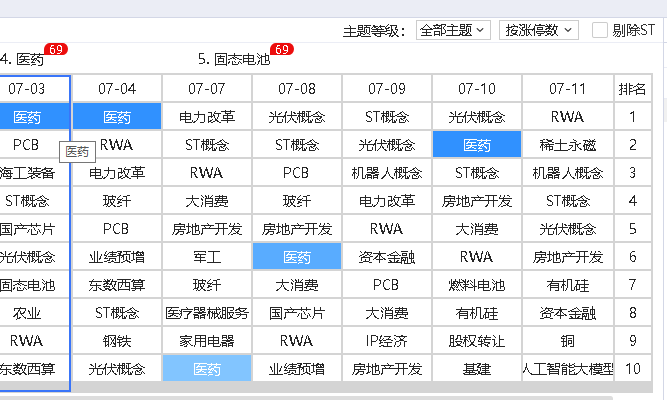 主题猎手T+3
风口爆量回档
启动龙头、回档龙头
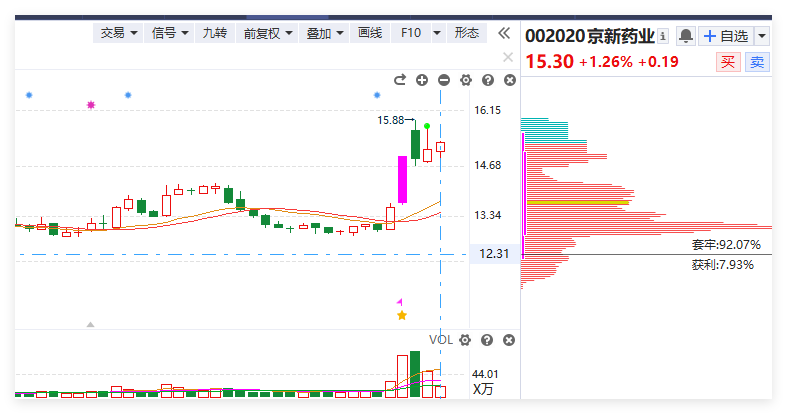 风口选股
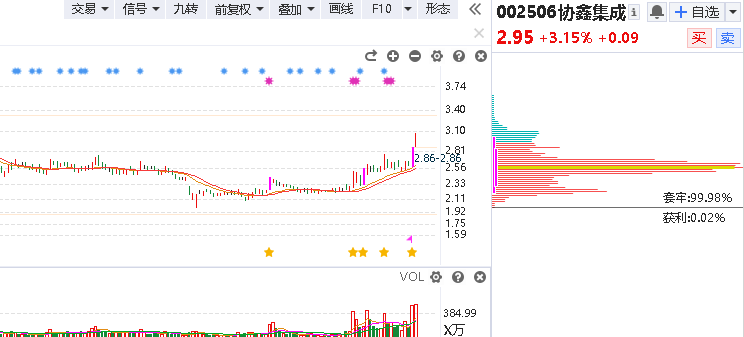 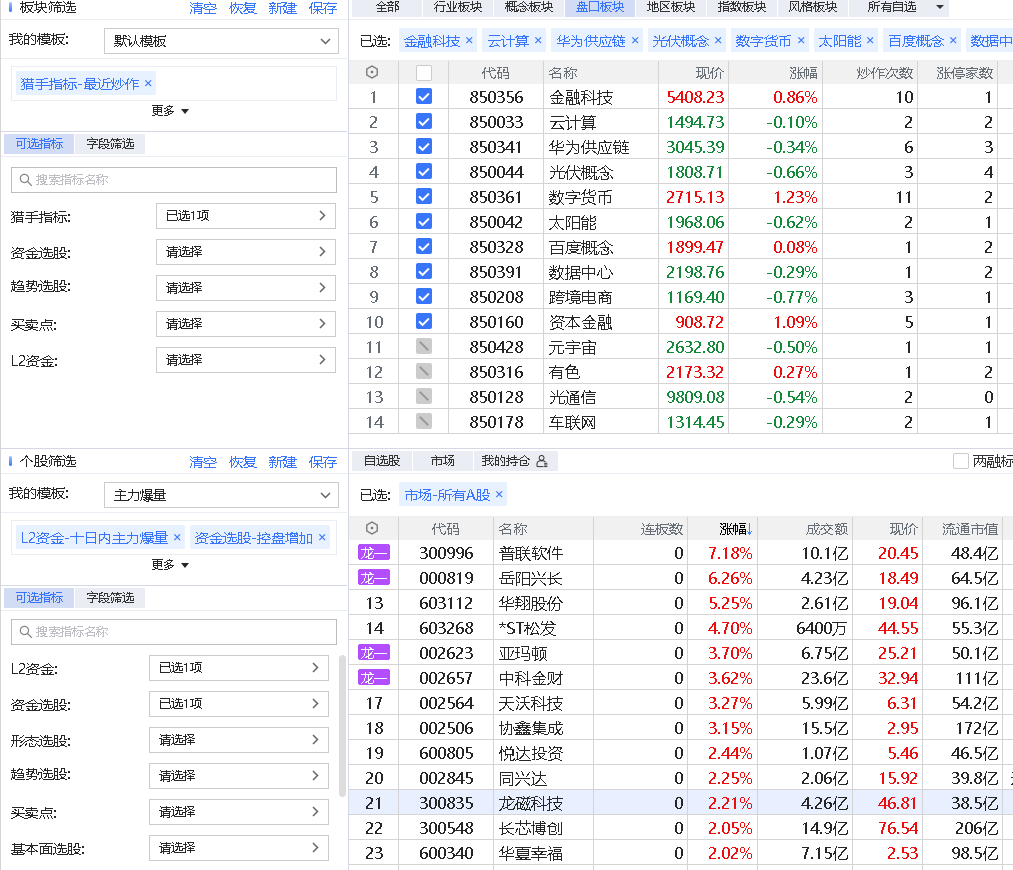 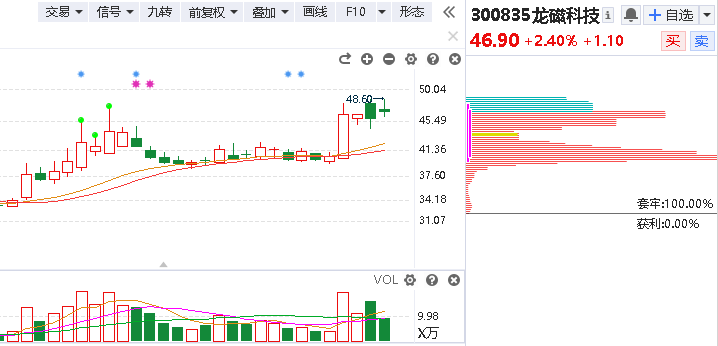 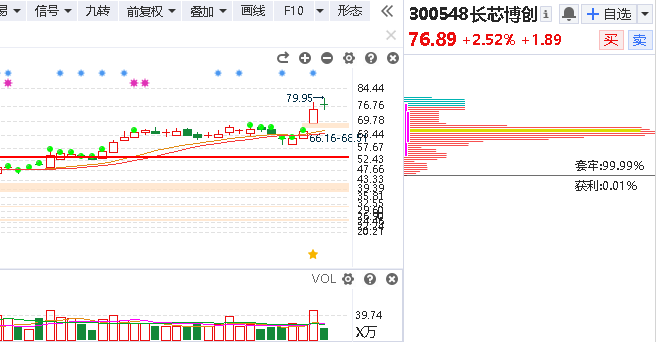 决战分时陪跑营
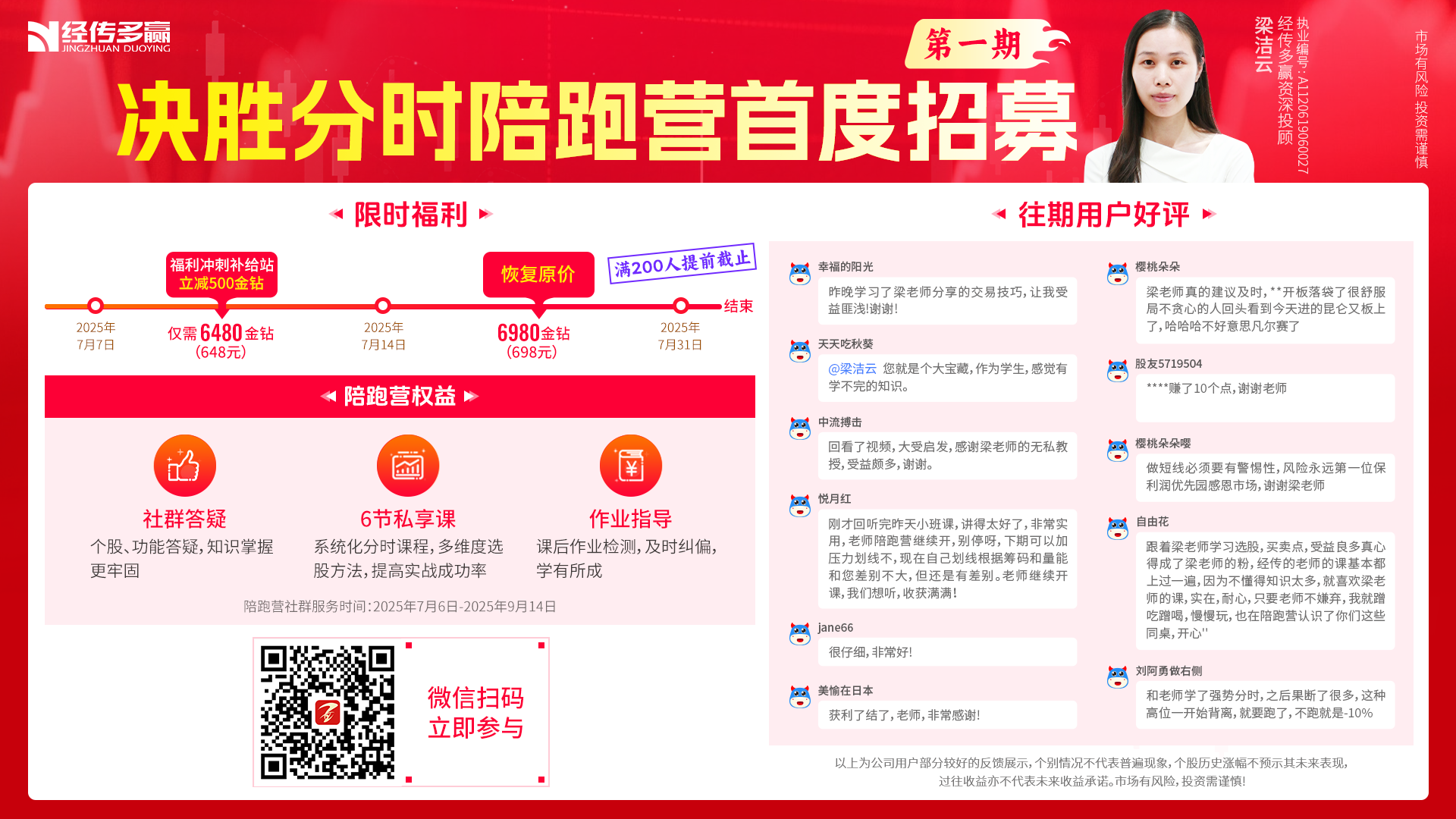 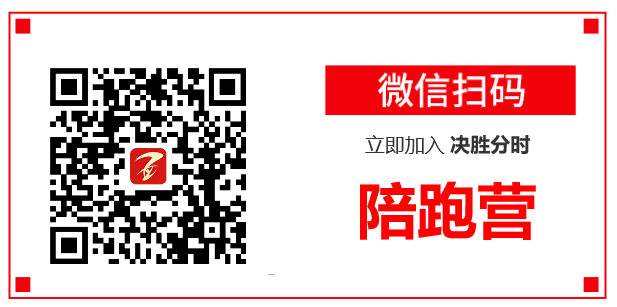 [Speaker Notes: 《决战分时陪跑营》首度招募  https://toujiao.n8n8.cn/introduce/157]
决战分时陪跑营
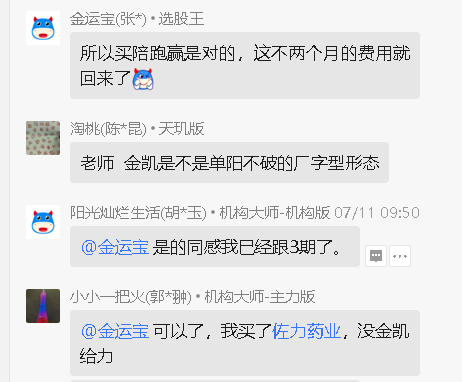 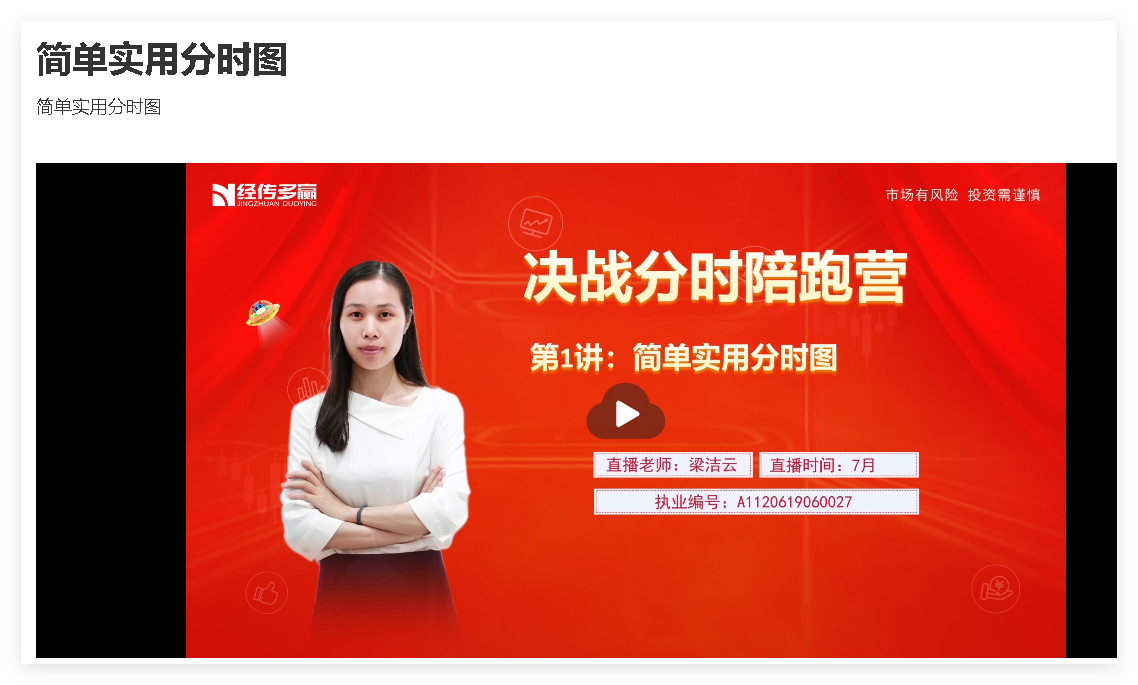 《好股研选》选股标准
《好股研选》是款个股研究研究类产品。中线成长稳健型和短线爆发交易型全方位覆盖，中短线定位的“隐形冠军”用的是倍量突破选股法，短线定位做的是风口强势股的回档低吸，尝试捕捉第二波，用的是资金新高选股法。
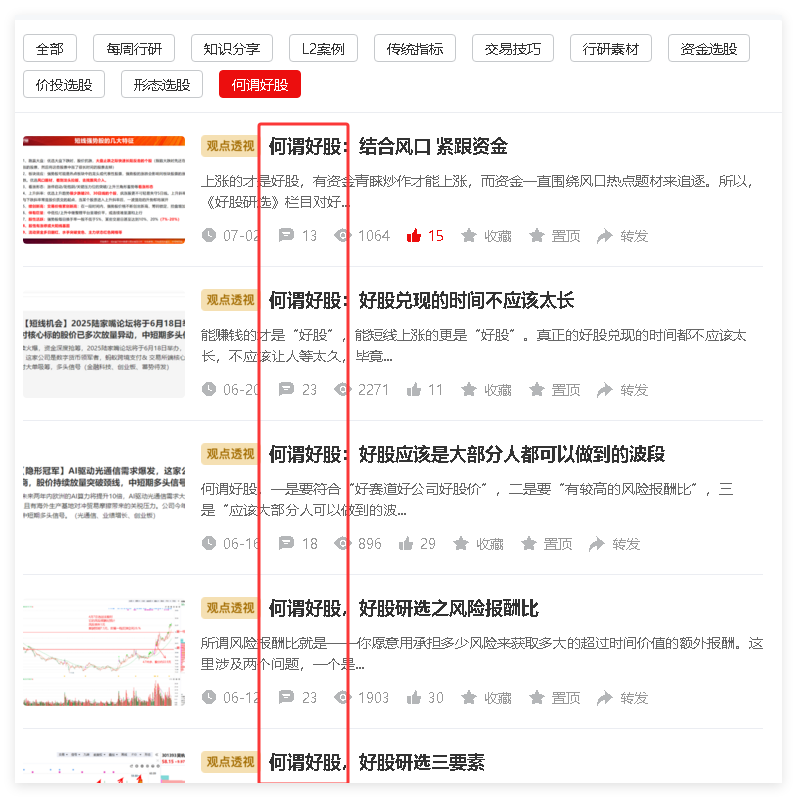 1、“短线机会”是从短线风口去找寻强势股做回档低吸，尝试捕捉第二波。短线选股最关注的是量能，所以用【资金新高选股法】，选出来之后再结合强势股的特征来优中选优

2、“隐形冠军”是聚焦具备高成长性的的分支龙头，并尽量结合技术形态（多方炮、芙蓉出水、黄金三角、收敛突破）来尝试捕捉中线主升浪行情，隐形冠军关键是业绩支撑。
好股研选栏目活动
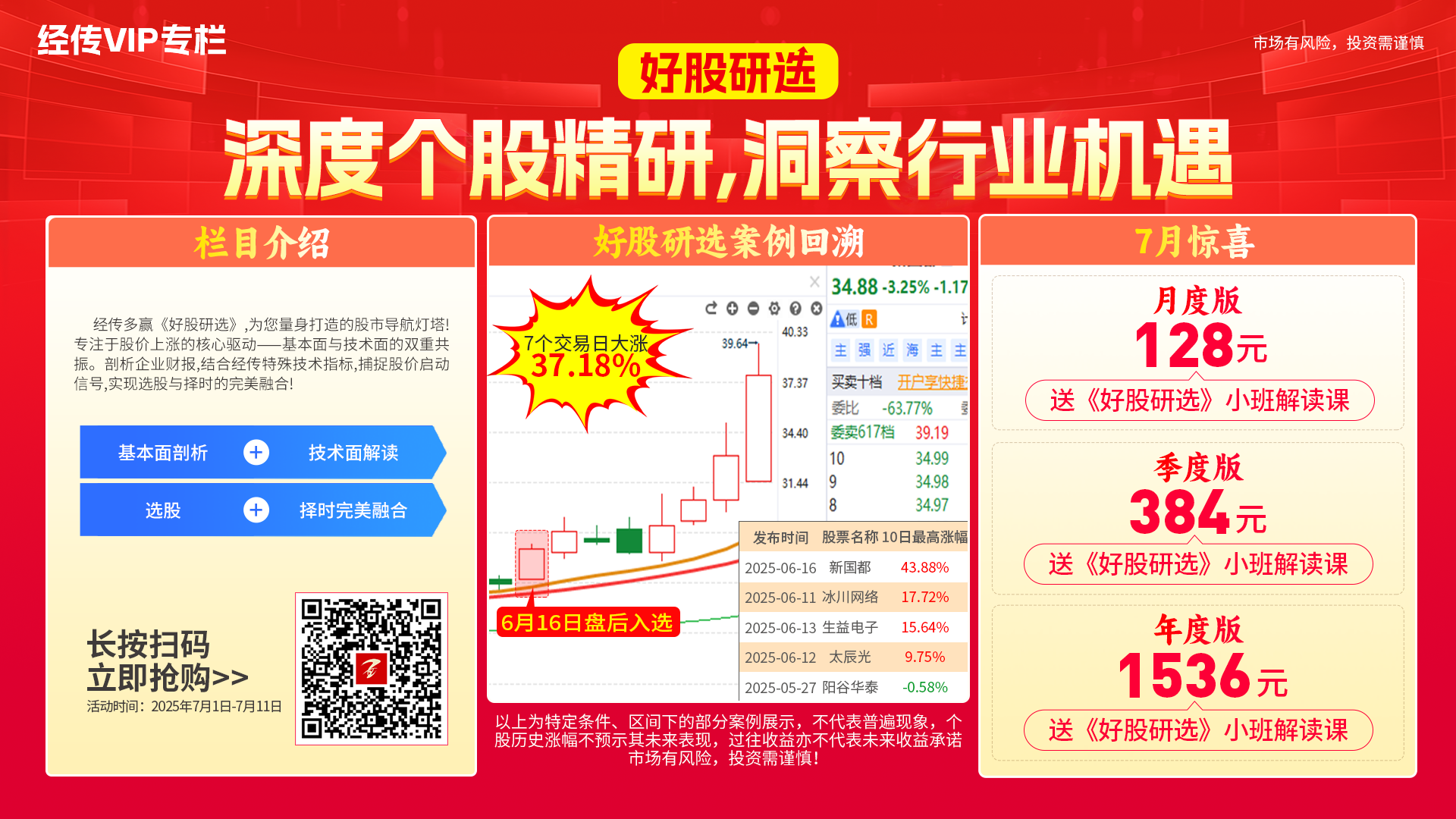 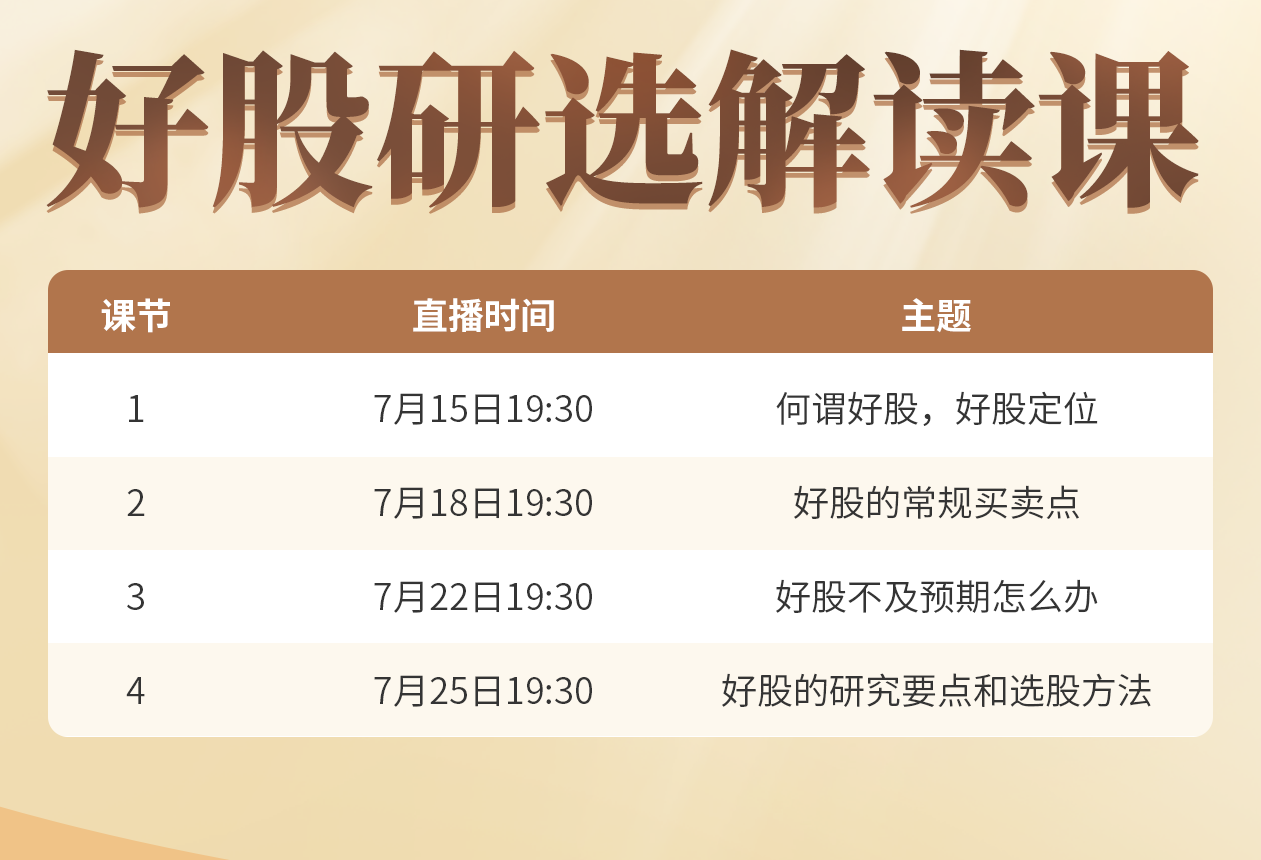 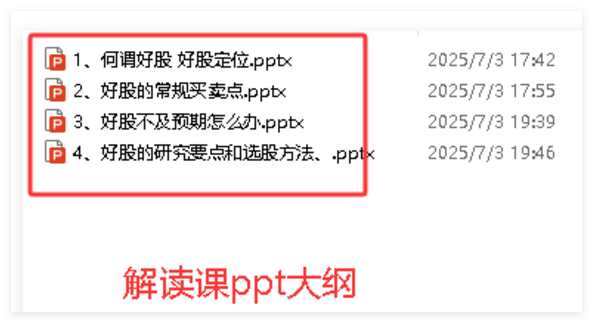 《好股研选》手机版查看
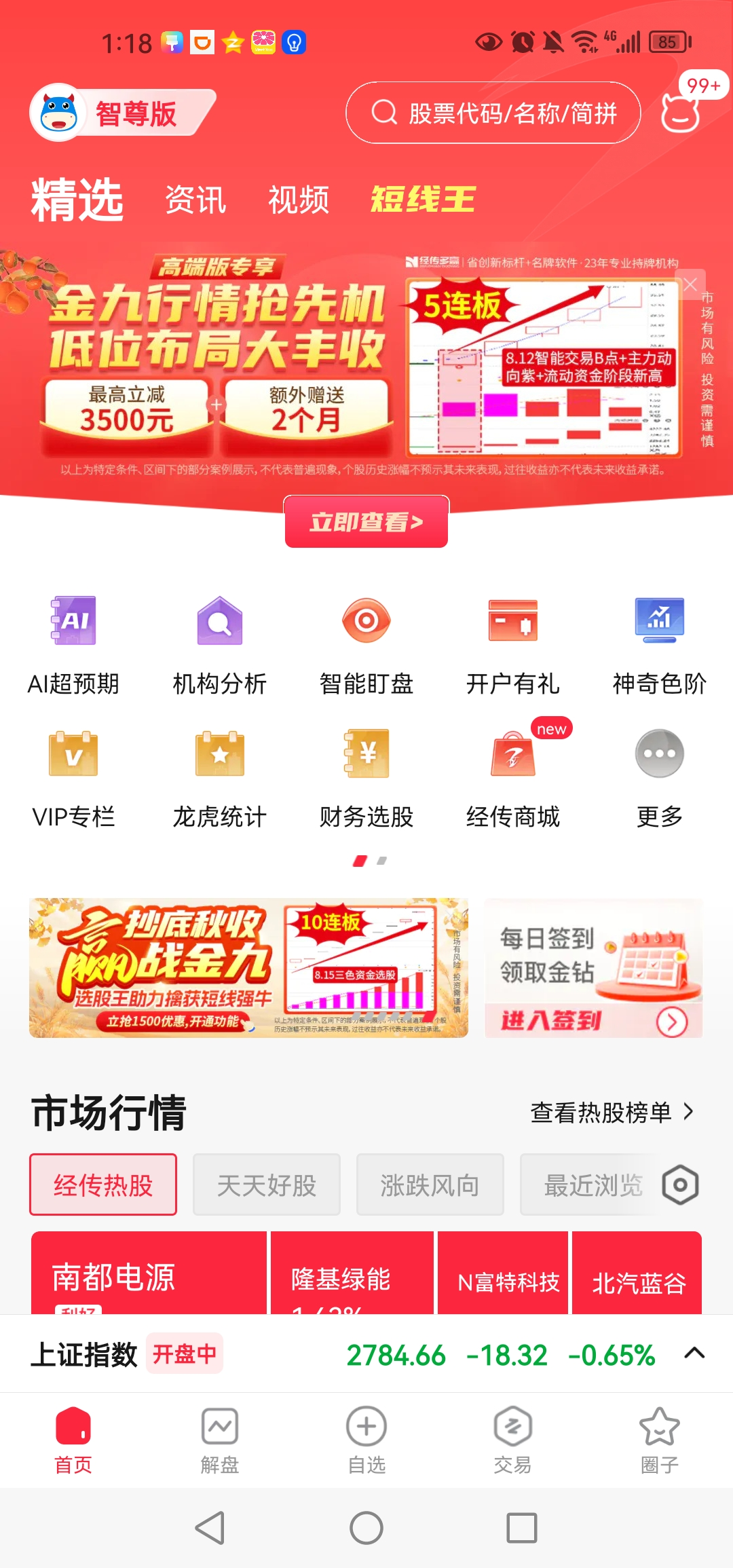 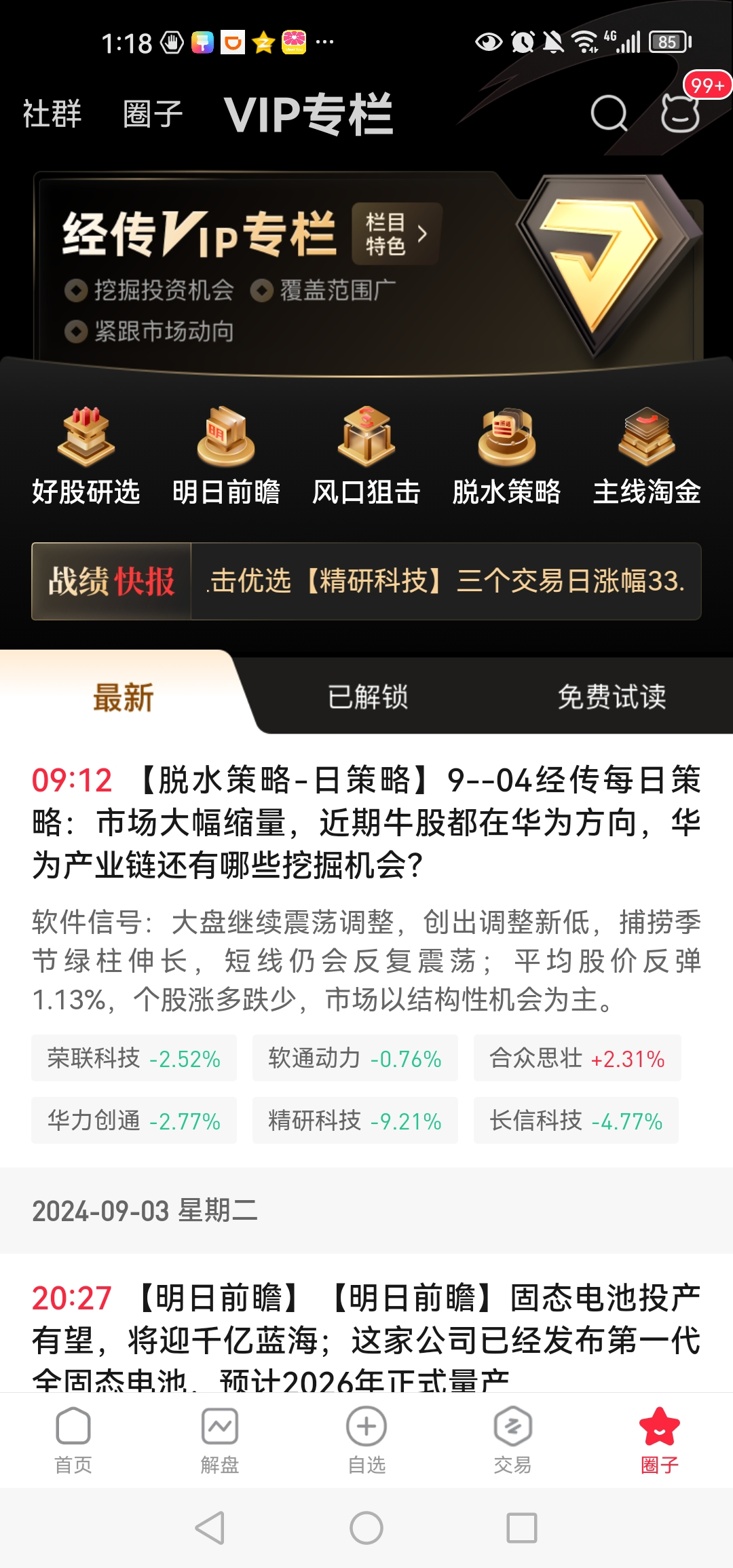 《好股研选》好评素材
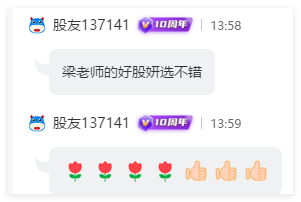 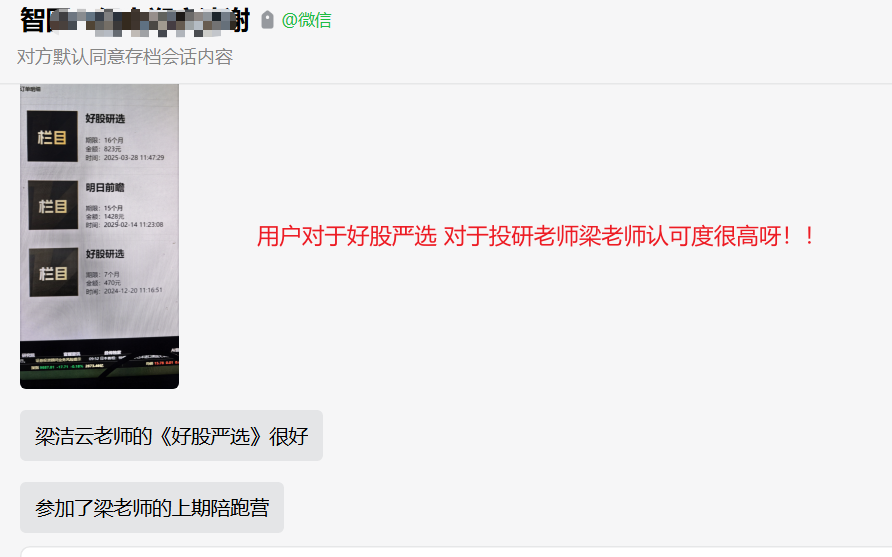 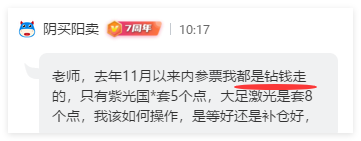 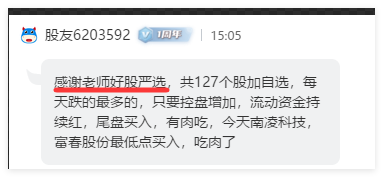 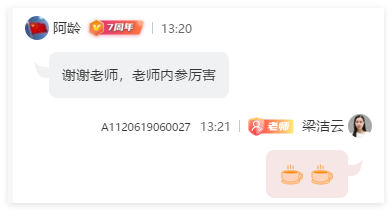 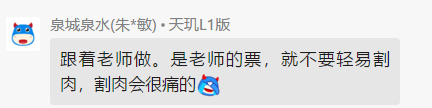 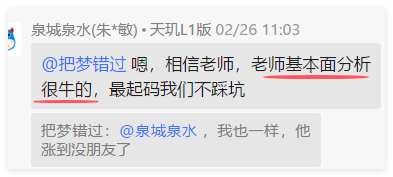 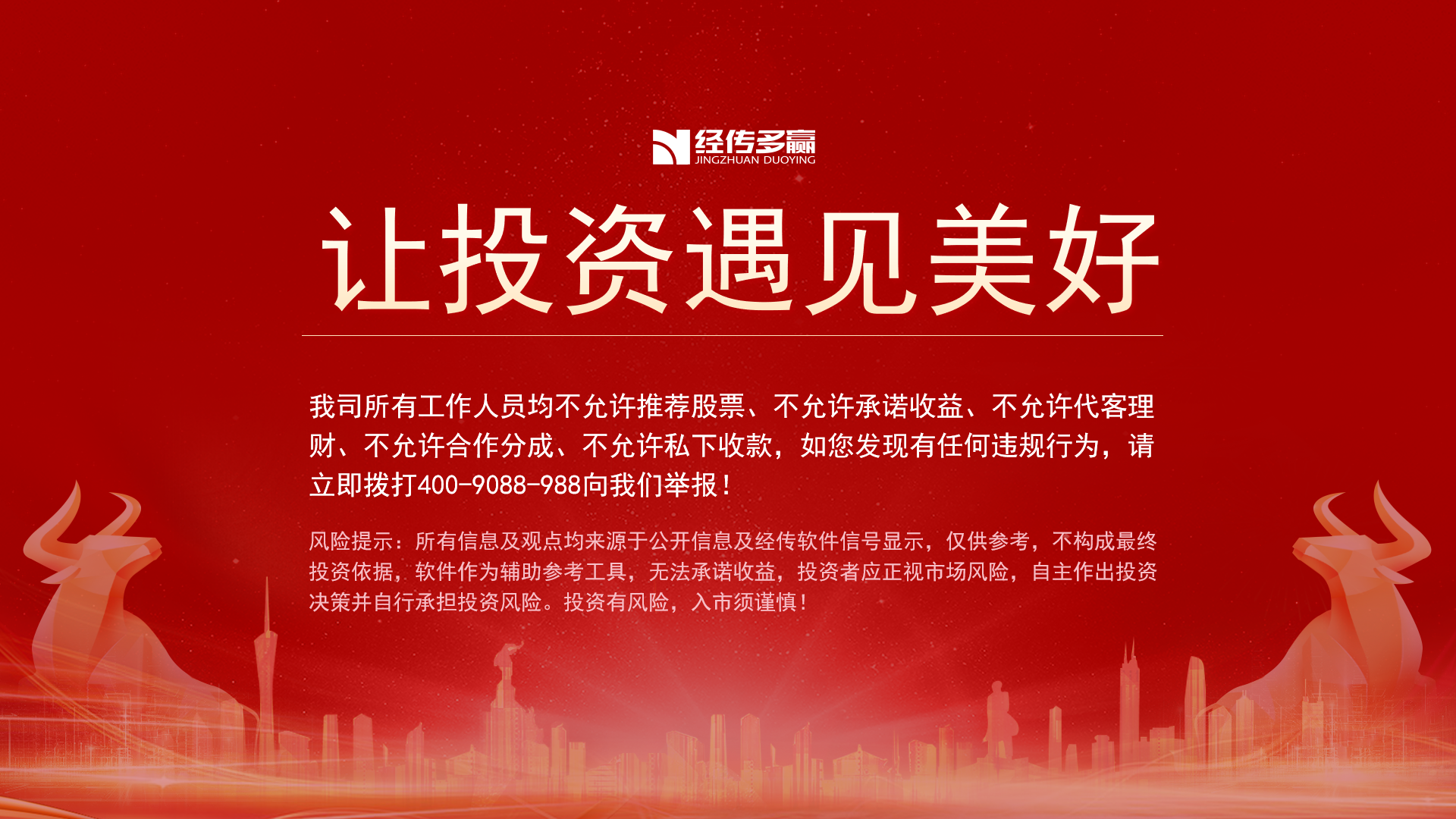